WHAT YOU SAY IN HERE, 
STAYS IN HERE










UNLESS:
SOMEONE IS HURTING YOU
YOU WANT TO HURT SOMEONE
YOU WANT TO HURT YOURSELF
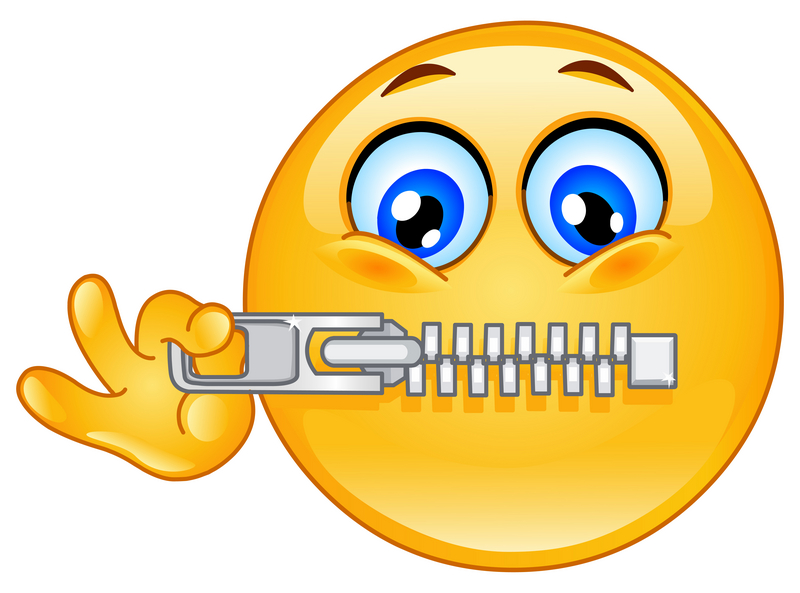